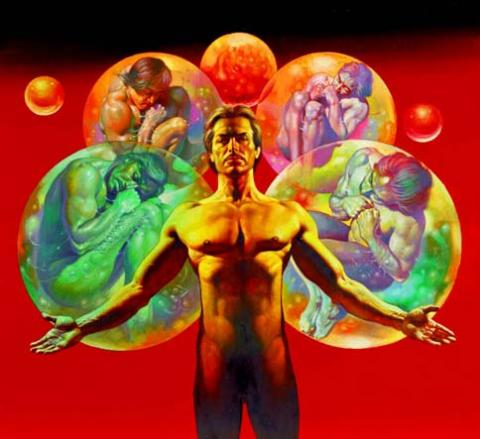 Діагностування вад розвитку людини
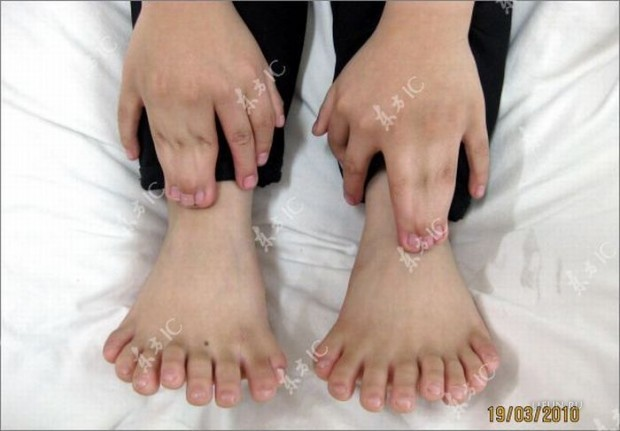 Вади розвитку — це природжені відхилення за межі нор-мальних варіантів у анатомічній будові (формі, розмірах, числі) тканин та органів людини, які здебільшого супроводжуються по-рушеннями їх функцій чи навіть загрожують життєздатності ор-ганізму.
Вивчення походження та патології вад складає окрему дисци-пліну медичної науки — тератологію
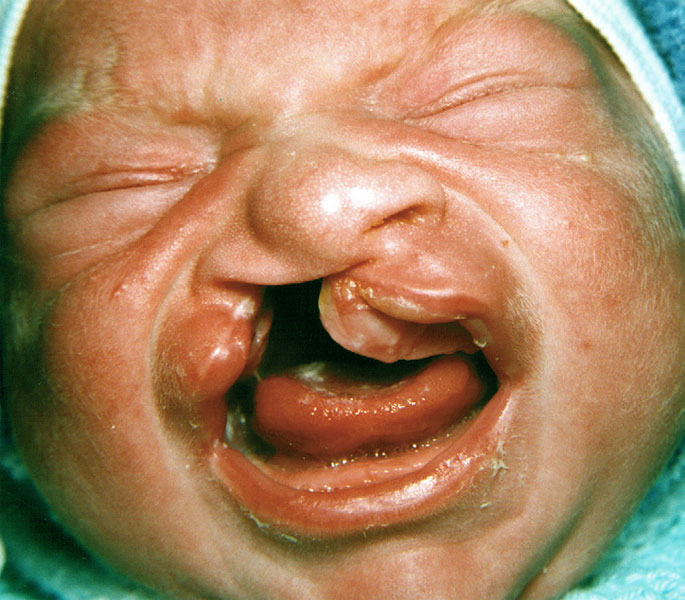 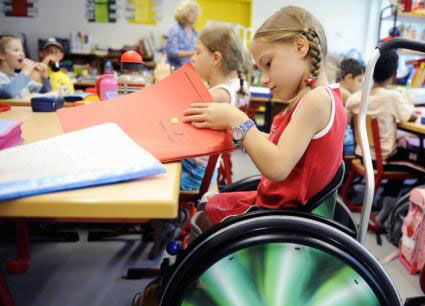 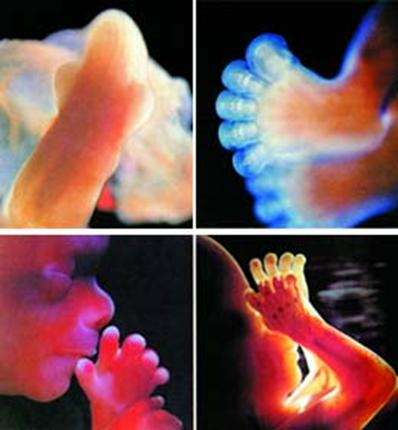 Класифікація вад розвитку
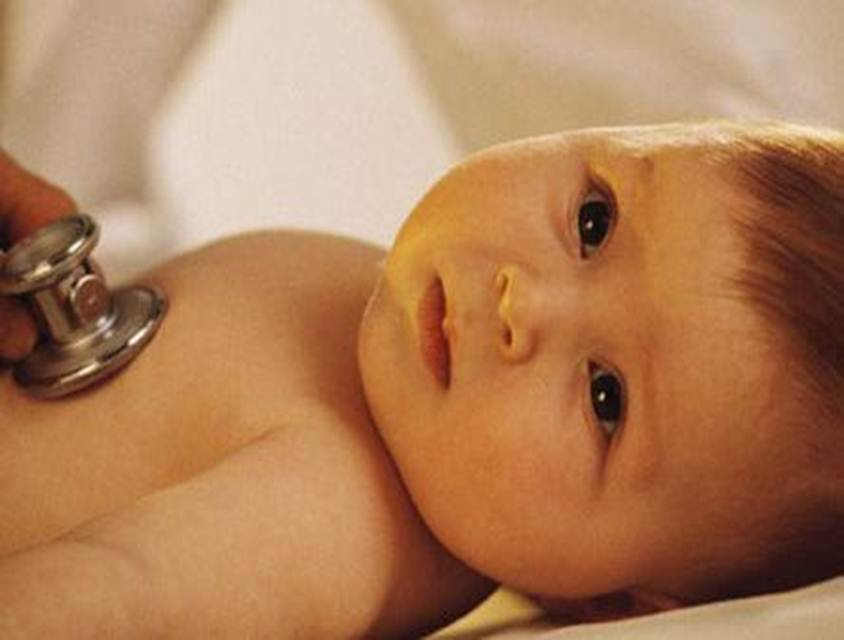 зовнішні;
внутрішні;
комбіновані, чи                   змішані
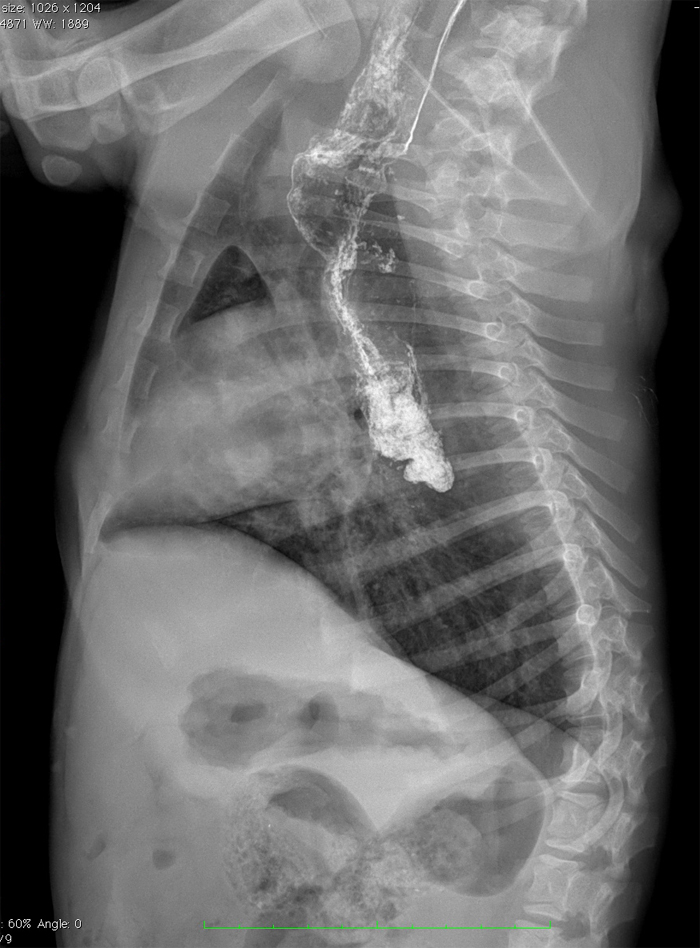 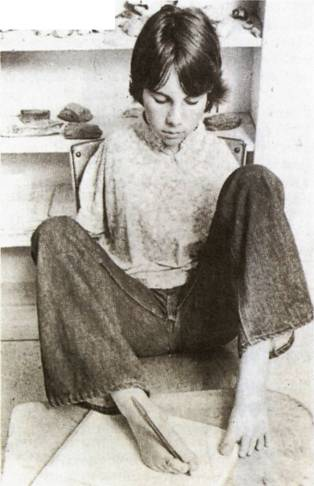 Причини виникнення вад розвитку
Усі численні чинники вад розвитку можна розділити на дві групи — ендогенні й екзогенні. До групи ендогенних чинників на¬лежать мутації спадкових структур. Групу екзогенних чинників складають фізичні, хімічні та біологічні.
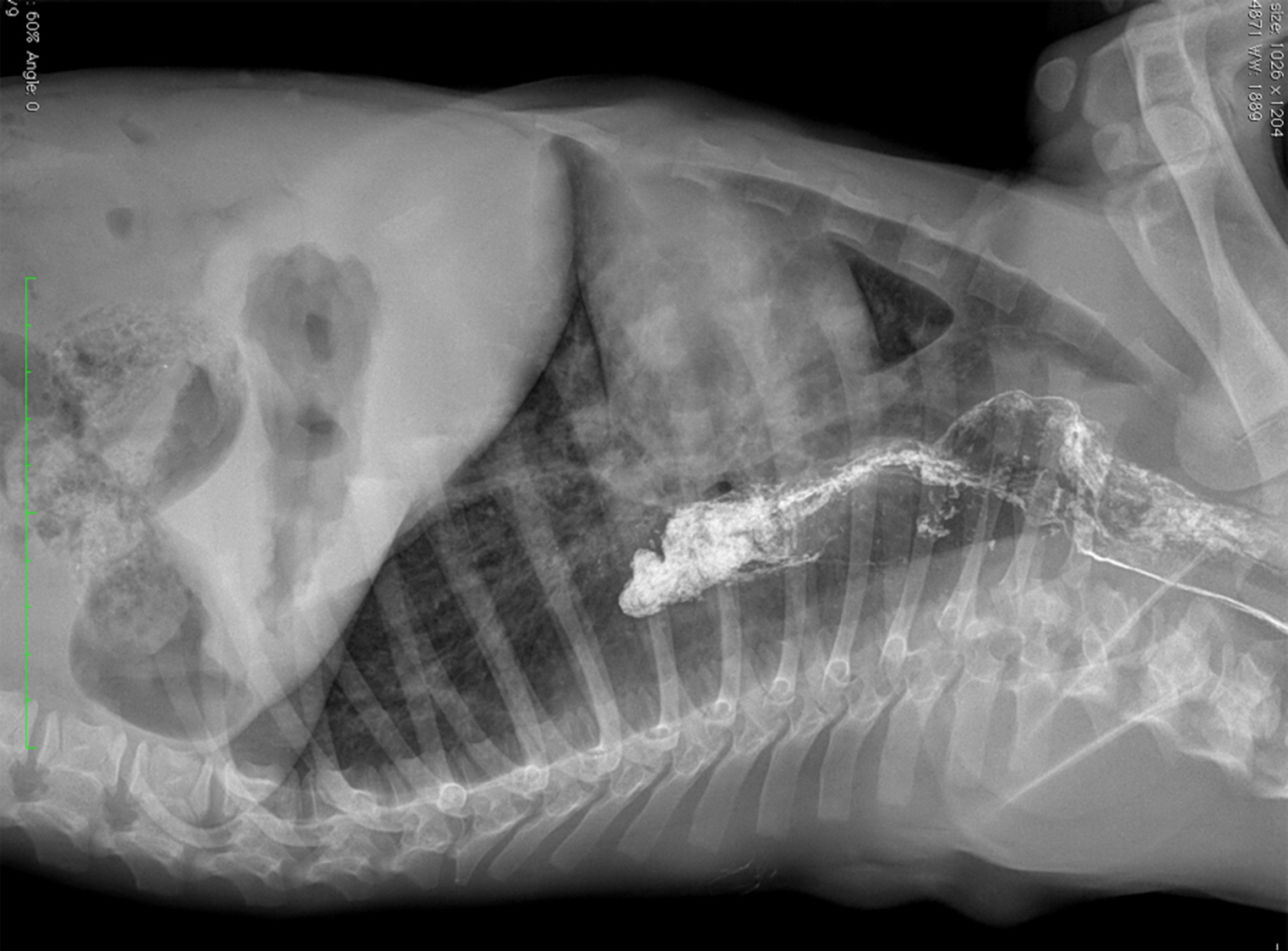 Екзогенні чинники вад розвитку людини
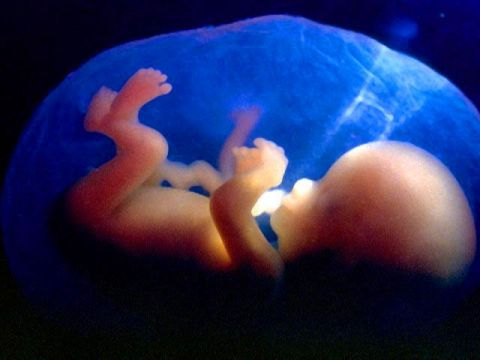 Дякуємо за увагу!
Керівник:
Тетяна Віталіївна
Готували:
Макаренко Галина 
                та
Гнатюк Людмила